Министерство здравоохранения Иркутской области
Хирургическая служба Иркутской областиМИркутск, 2018
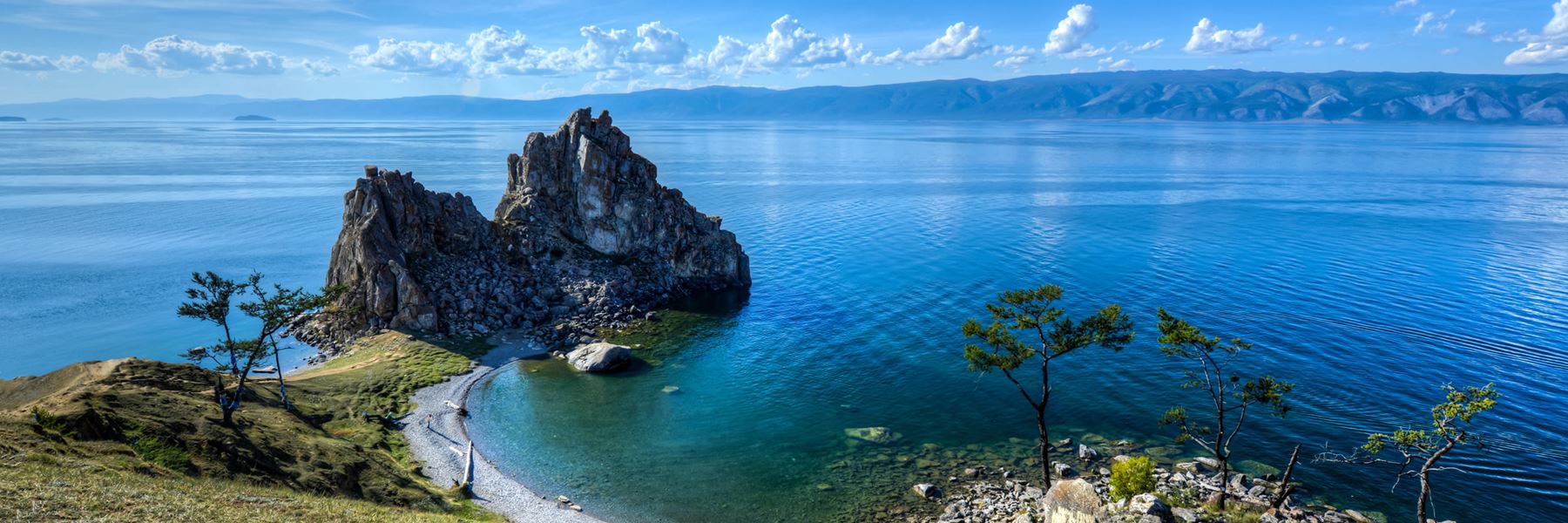 Главный внештатный специалист-хирург МЗ ИО
к.м.н. П. И. Сандаков
1
Особенности демографии Иркутской области, 2017 (по данным Росстата)
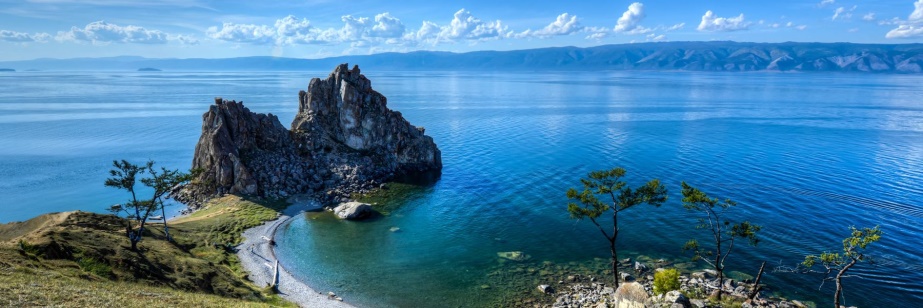 Численность населения 2 404 195 чел.

Плотность населения 3,10 чел./км2

Городское население 78,7%

Крупные города:
Иркутск (623 736 чел.)
Братск (231 602 чел.)
Ангарск (226 374 чел.)
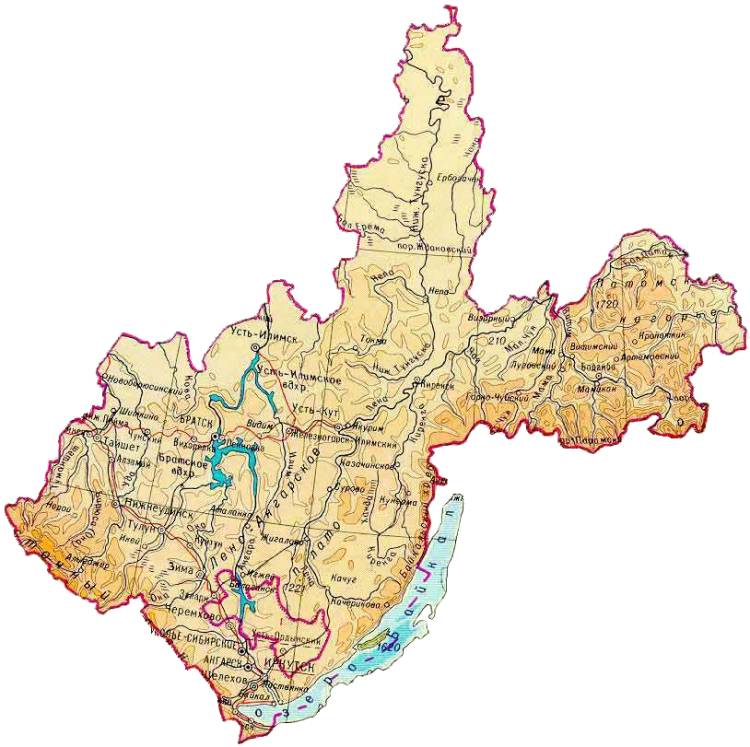 2
Сведения о коечном фонде
(хирургический профиль)
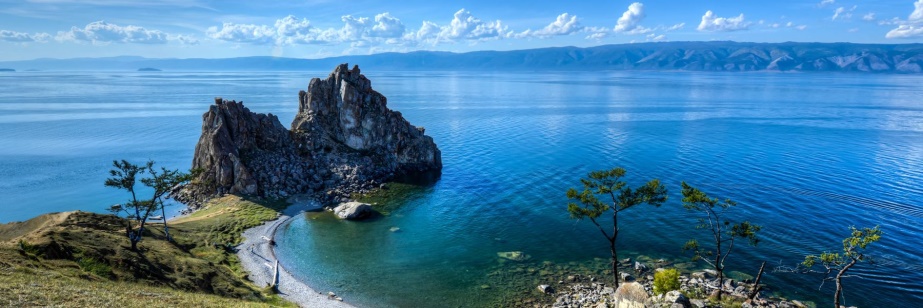 Обеспеченность общехирургическими койками на 10 000 чел. населения – 6,3

Обеспеченность хирургическими койками всего – 14,8
3
Сведения об обеспеченности ЛПУ области хирургами
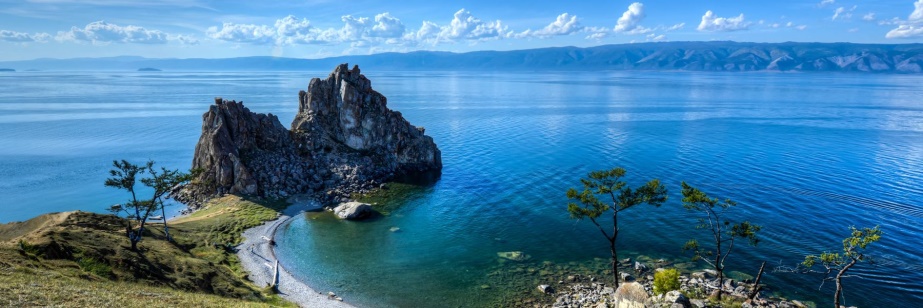 4
Показатели хирургической работы, 2017 г.
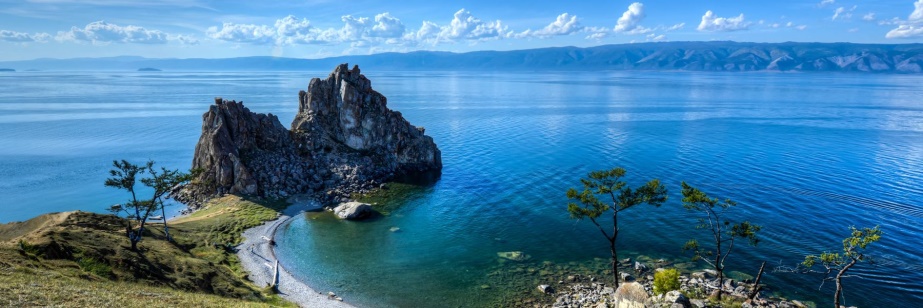 5
3х-уровневая система оказания помощи хирургическим пациентам в Иркутской области
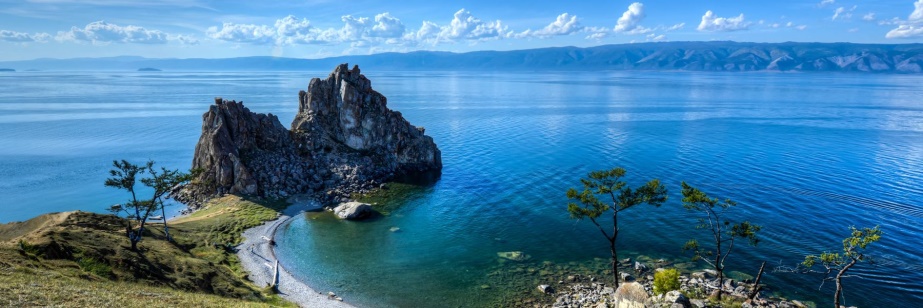 Приказ Министерства здравоохранения Иркутской области от 13.07.2012г. “О межмуниципальных региональных и районных медицинских центрах”
1 уровень – 10 ЛПУ с коечным фондом менее 10 хирургических коек (1 анестезиолог)

2 уровень – 18 ЛПУ с коечным фондом 25 хирургических коек (ПИТ – 2 анестезиолога)

3 уровень – 10 ЛПУ (городские больницы с коечным фондом  60 хирургических коек (ПИТ- круглосуточный пост анестезиологов, профильные ПИТ)
Взаимодействие и мониторинг пациентов, требующих наблюдения и перевода, осуществляется посредством Территориального Центра Медицины катастроф и специалистов ГБУЗ «ИОКБ»
6
3х-уровневая система оказания помощи хирургическим пациентам в Иркутской области
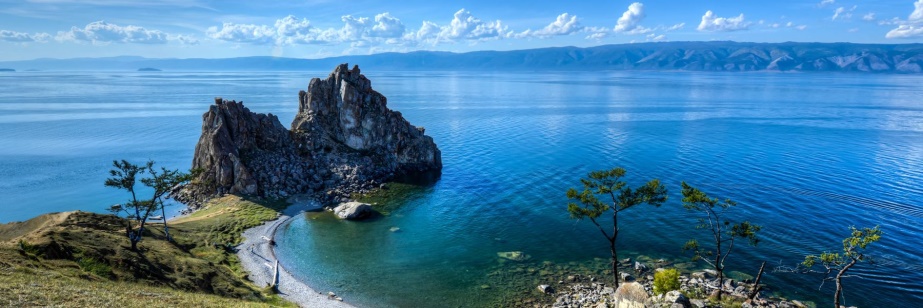 Проблемы

Территориальная разобщенность и низкая плотность населения Иркутской области

Отсутствие в структуре лечебных учреждений 3го уровня штатных единиц хирургов-консультантов

Отсутствие в Порядке по хирургии центров дистанционного консультирования “сложных” больных

Отсутствие тарифа ОМС на консультационные услуги

“Искусственное” придание статуса ЛПУ 2-го уровня части лечебных учреждений отдаленных районов области, с целью сохранения коечного фонда и штатных единиц хирургов
7
Предложения по формированию годового отчета территории
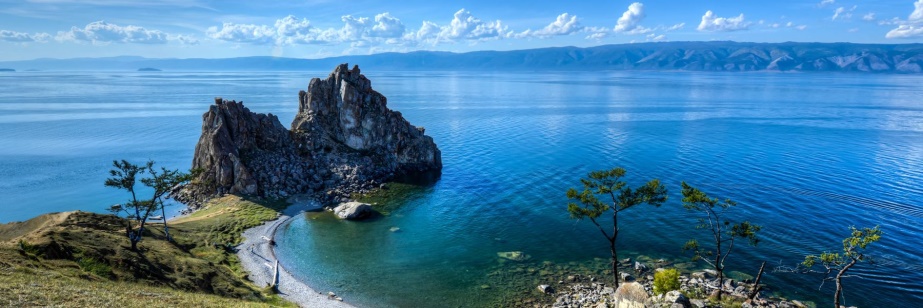 Перевести форму отчета в формат Excel

Внешних совместителей – хирургов учитывать отдельно

В разделе «Хирургические кадры» учитывать количественные данные без персонификации

Исключить из отчета внутрипросветные эндоскопические манипуляции, гинекологические операции
8
Министерство здравоохранения Иркутской области
Хирургическая служба Иркутской областиИркутск, 2018
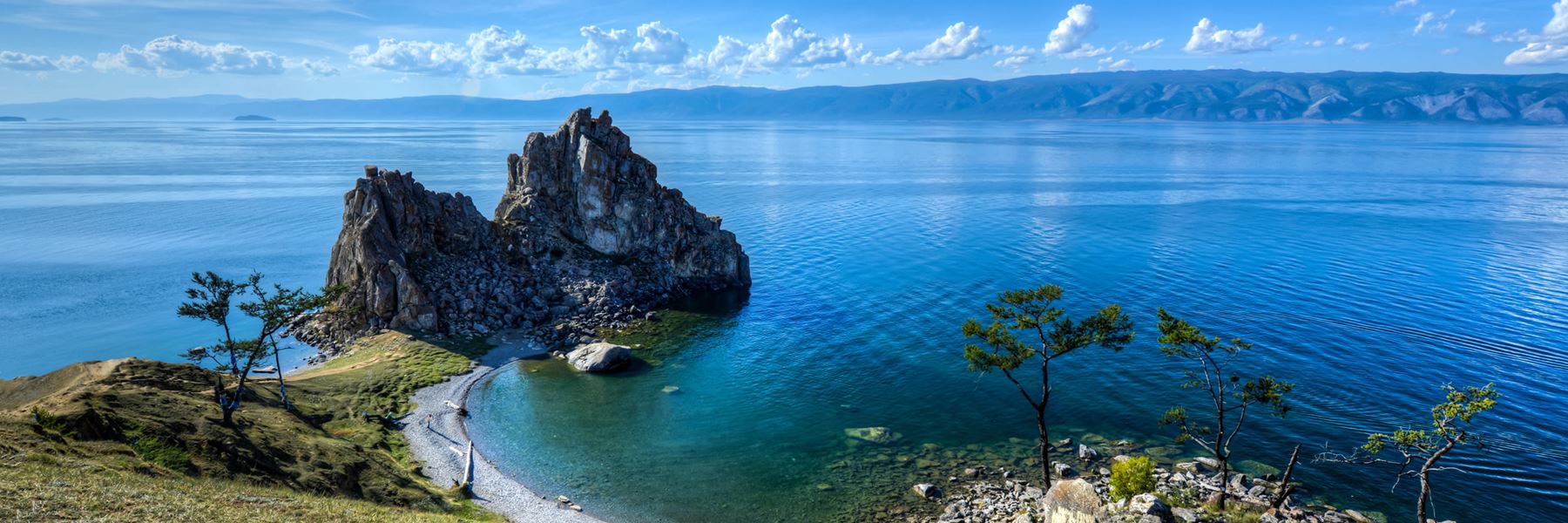 Главный внештатный специалист-хирург МЗ ИО
к.м.н. П. И. Сандаков
9